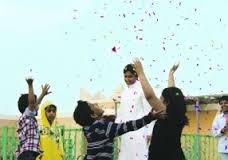 الوحدة السابعة عالم الرياضة والألعاب
الدرس اللغوي
الوظيفة النحوية
الصــــفـة
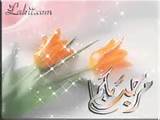 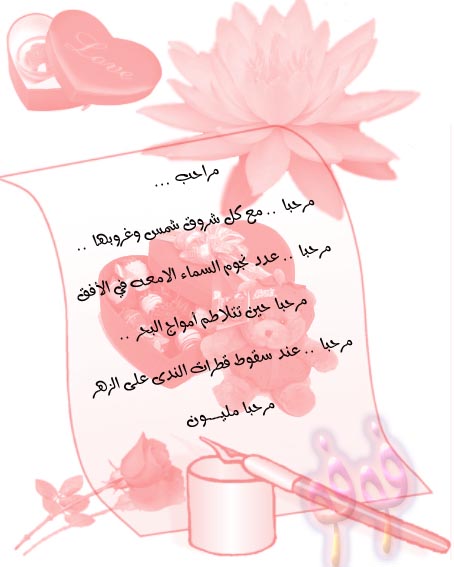 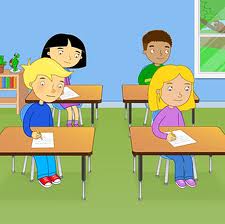 السلام عليكن ورحمة الله ...أهلا وسهلا بكن حضورنا الكريم ...
أهلًا وسهلًا بكن صديقاتي ...
لقد قمت بجولة في عالم الرياضة والألعاب وأحضرت لكن مجموعة من الألعاب والمسابقات ...
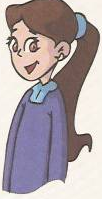 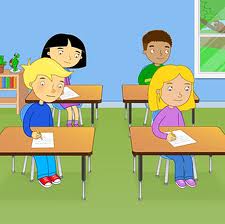 التي ستنفذها معلمتنا في أولمبياد الصفة... لذا أرجو أن تكون هذه الألعاب سهلة عليكن كما كانت السباحة سهلة لدى سامي ..كما أتمنى لكن وقتًا ممتعاً ومفيدًا
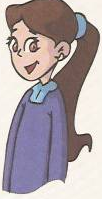 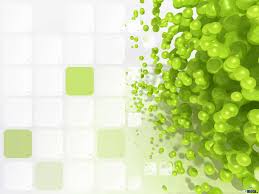 الأهداف الخاصة بالدرس
1- تعرف الصفة وتميزها وتستعملها
2-تفرق بين الصفة والموصوف 
   وتلاحظ علامة إعرابهما.
 3-تستنتج القاعدة الخاصة بالدرس
4- تعرب الصفة إعرابا صحيحًا.
5- تحل التدريبات حلًا صحيحًا.
مهمةأدائية (1)                           لعبة الكلمات المتقاطعة نوع النشاط/جماعي                                  الزمن/دقيقةــــــــــــــــــــــــــــــــــــــــــــــــــــــــــــــــــــــــــــــــــــــــــــ** هذه الحروف غير المرتبة . لإحدى الصفات الجميلة,, والتي        كان يعرف بها النبي صلى الله عليه وسلم.......       كما يجب أن يتحلى بها المسلم .  ** هل باستطاعتك التعرف على هذه الصفة التي نتحدث عنها ؟الصفة هي:…………………………………..
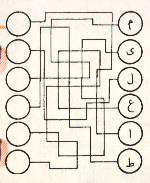 ن
ا
ل
أ
م
الأمــــين
ي
**  هذه الحروف غير المرتبة . هي إحدى الصفات الجميلة,, التي يجب أن تتحلى بها الفتاة .
  **  هل تستطيعِ أن تعرف الصفة التي نتحدث عنها ؟ 
الصفة هي: ………                                                                          
أدخليها في جملة :                         ………………………………………………………
مهذبــــــة
ناهــد فـــتاة مــهذبـــة
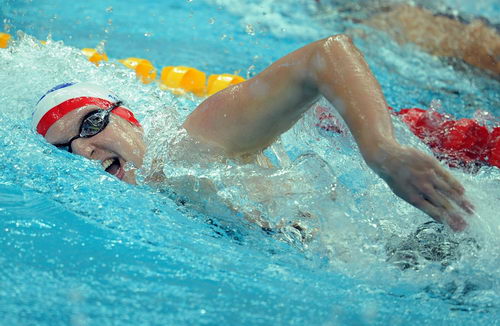 باستخدام مهارة الملاحظة ،،أقرأ وألاحظ الكلمتين الملونتين المتتابعتين في كل جملة :
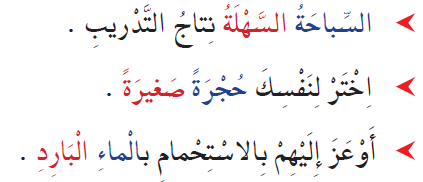 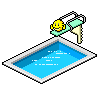 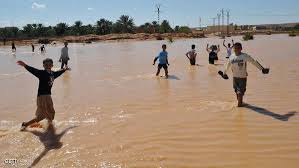 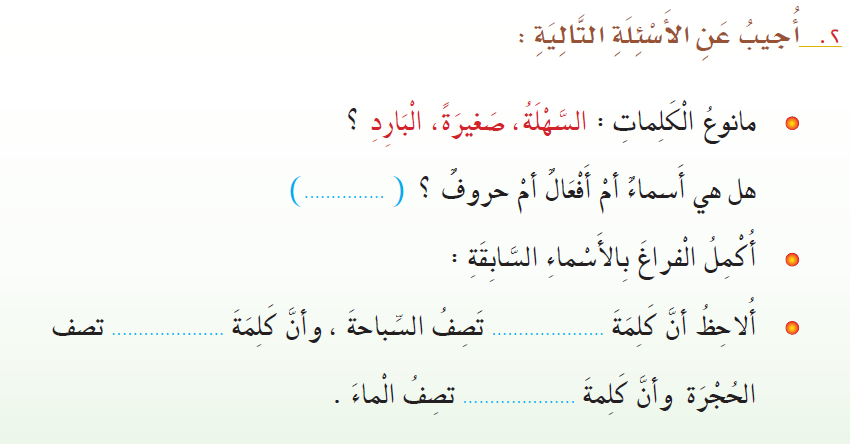 أسماء
الصغيرة
السهلة
البارد
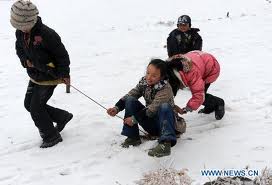 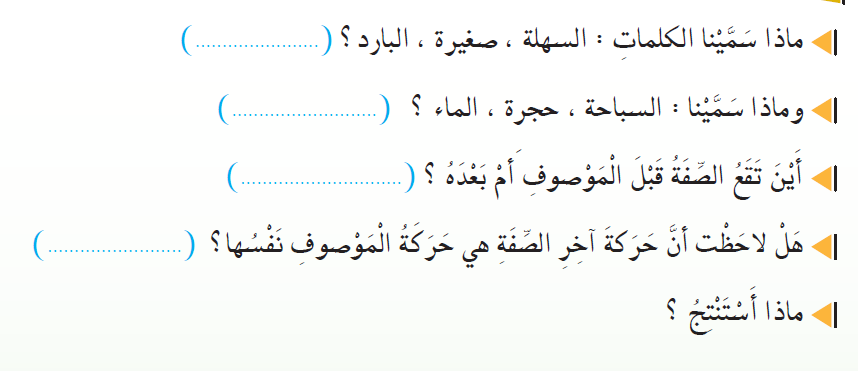 صفة
موصوف
بعده
نعم
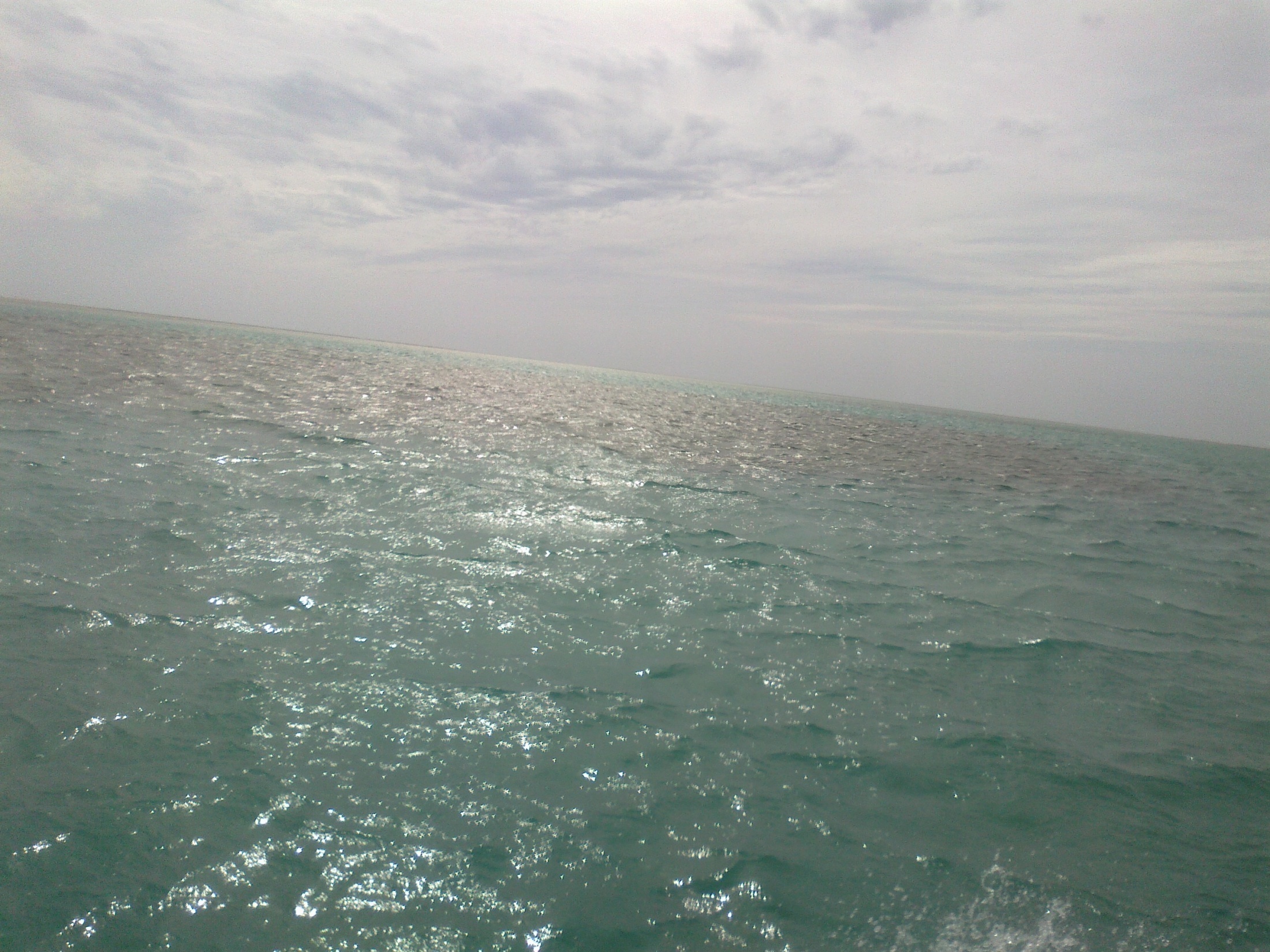 باستخدام مهارة الاستنتاج 
نستنتج القاعدة الجزئية 
الأولى للدرس:
الصفة : اسم يذكر لبيان صفةٍ من صفات اسم قبله يسمى الموصوف
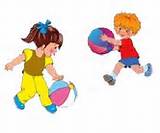 مهمة أدائية(2)استراتيــجــــيةرمــي الكـــرةنوع النشاط/ جماعيالزمن / دقيقة واحدة
سمي ثلاثة ألعاب تعرفيها وصفي كل واحدة منها بصفة مناسبة
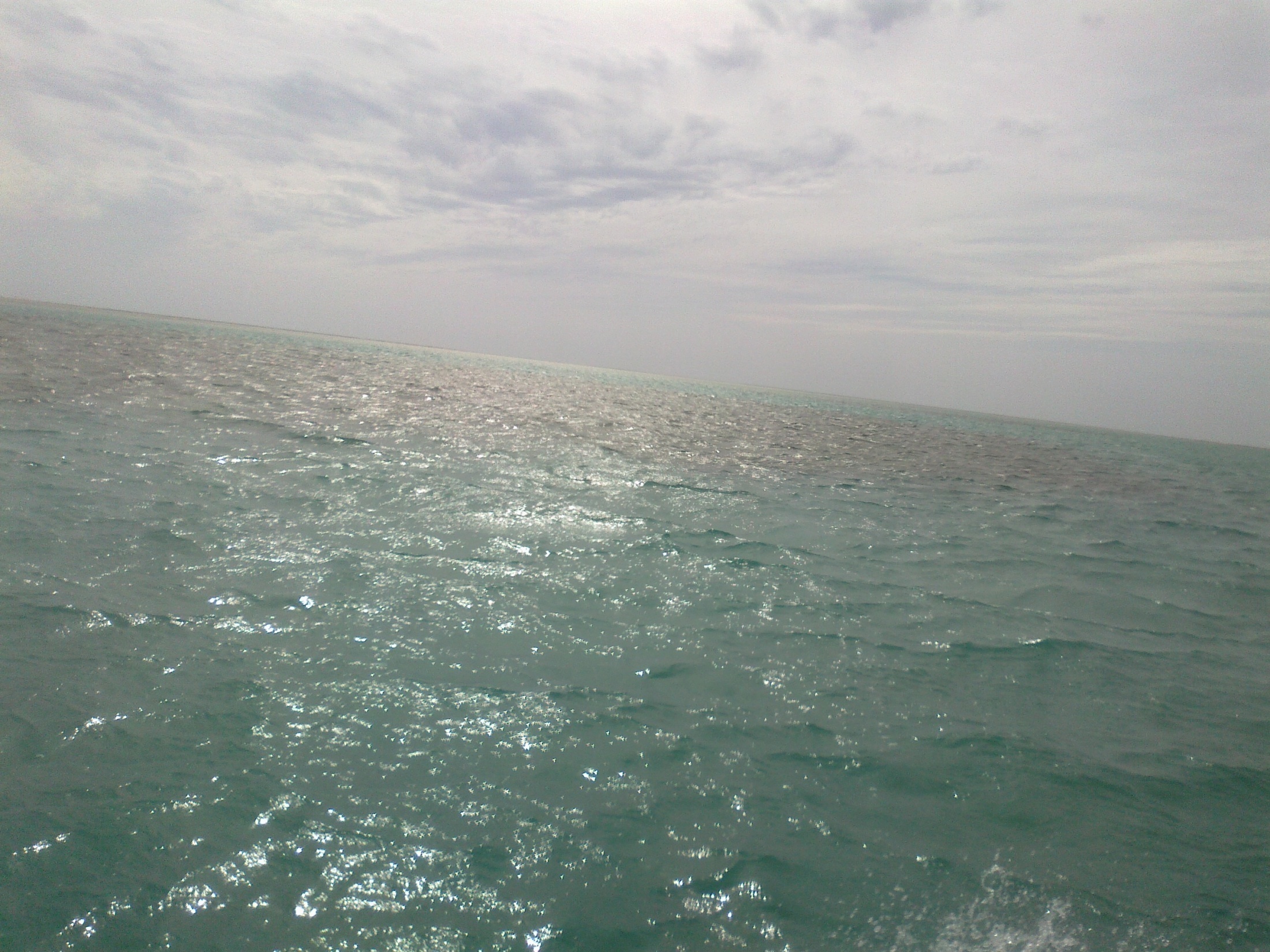 باستخدام مهارة الملاحظة ،،أتأمل الجدول وأكتشف القاعدة :
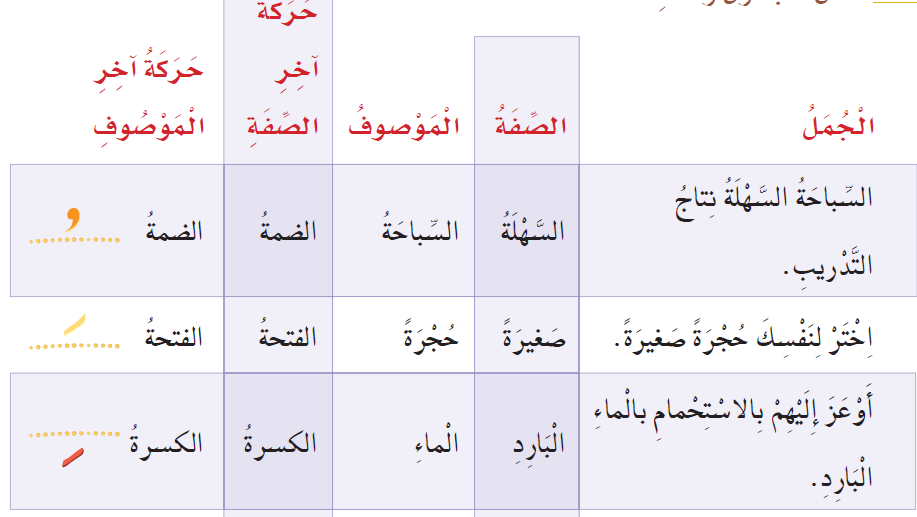 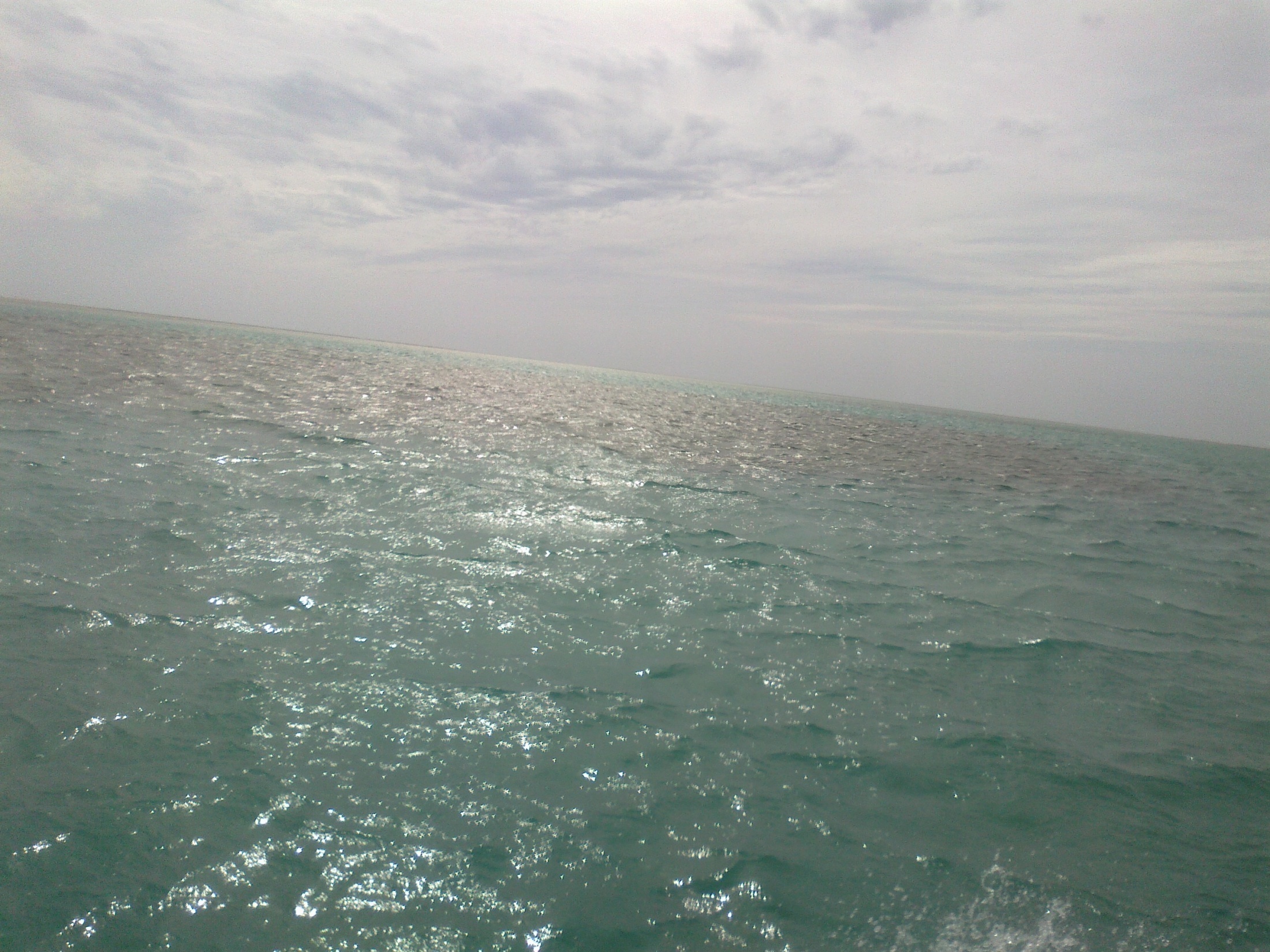 باستخدام مهارة الاستنتاج 
نستنتج القاعدة الثانية 
 للدرس:
الصفة تتبع الموصوف في الرفع والنصب والجر .
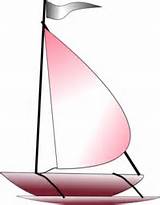 مهمة أدائية(2)
لعبة تركيب القطع
نوع النشاط / جماعي
الزمن / دقيقة واحدة
الصـــفة
اسم يذكر لبيان صفة من صفات اسم قبله اسمه الموصوف
رتبي قطع الشكل الذي أمامك لإستنتاج  قاعدة الدرس
الصفة تتبع الموصوف رفعًا ونصبًا وجرًا.
الــقاعــدة
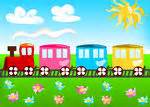 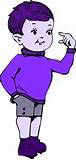 باستخدام مهارة الاستنتاج 
نستنتج القاعدة:
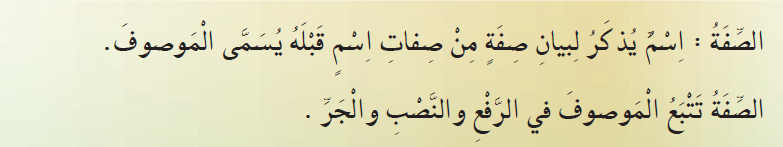 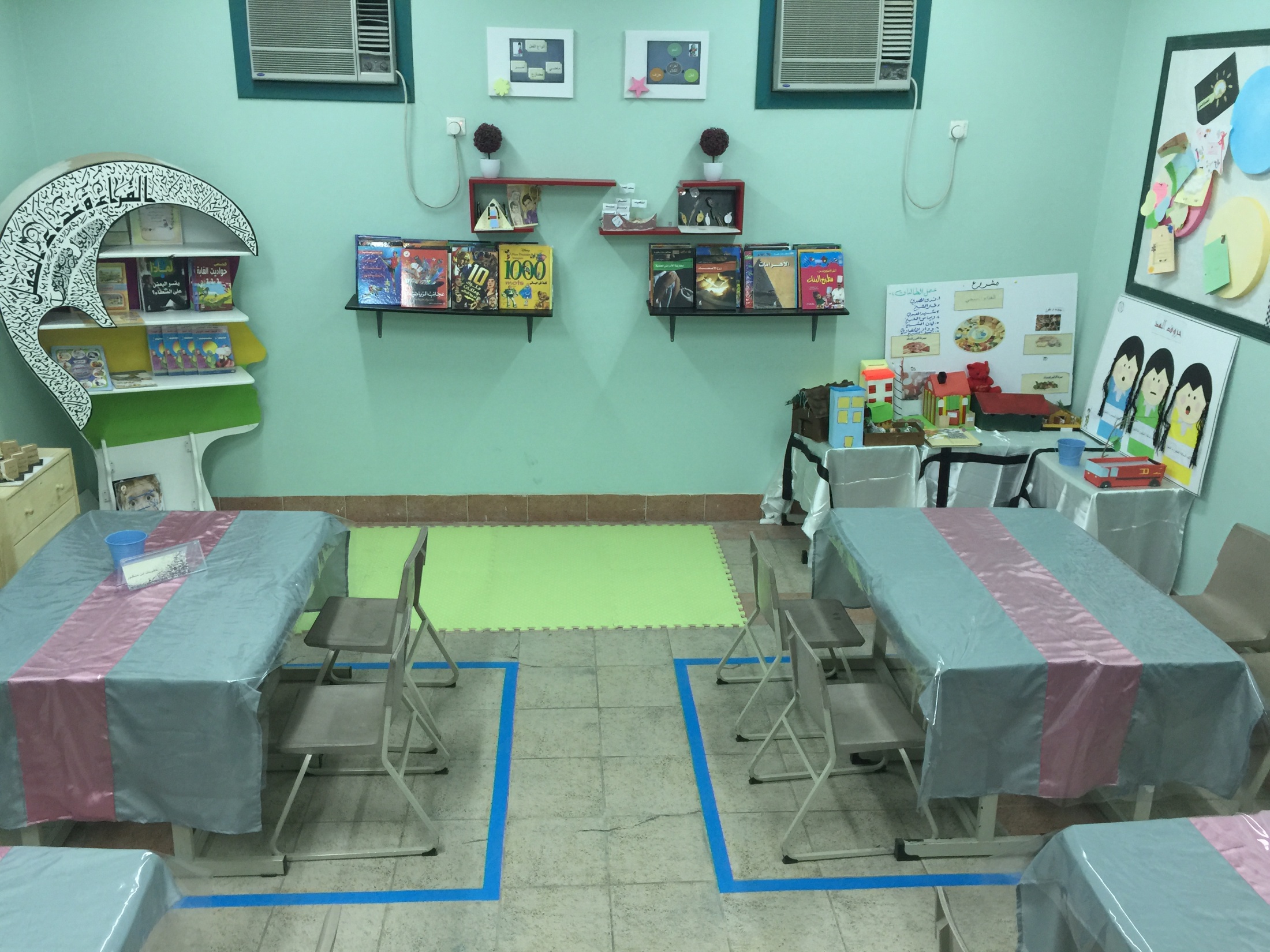 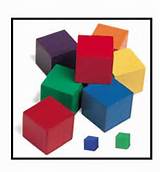 مهمة أدائية(4)
((مسابقة جمع المكعبات الملونة))
نوع النشاط/ جماعي                               الزمن / دقيقة ونصف

تأملي محتويات الفصل من حولك وصفيها في جمل مفيدة؟
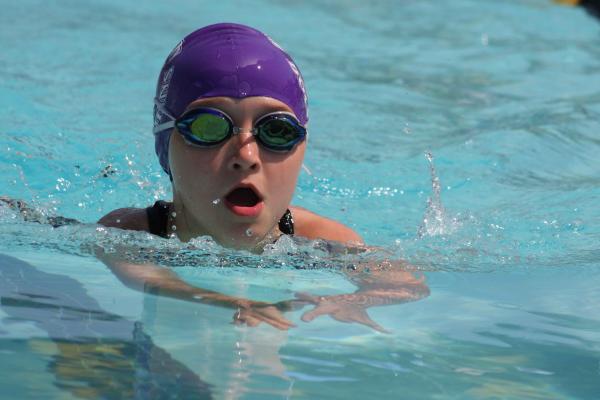 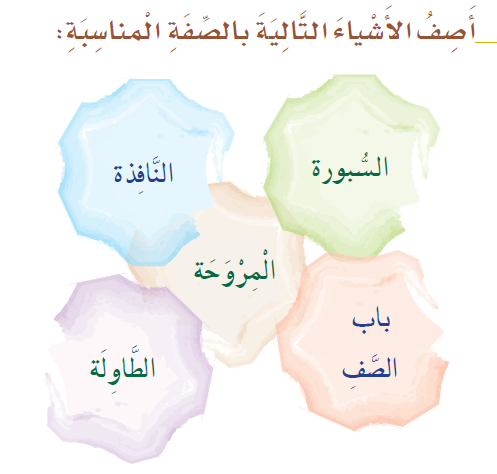 أغلقت النافذة الزجاجية
كتبت على السبورة البيضاء
فتحت المروحة السريعة
وضعت الكتاب على الطاولة النظيفة
أصلح العامل باب الصف المكسور
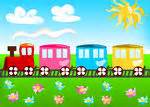 هيا صغيرتي ننتقل 
إلى كتاب النشاط 
لحل التطبيقات الكتابية
صفحة((54))
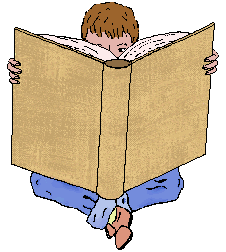 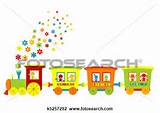 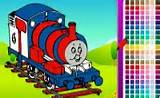 لعبة صعود القطار
مهمة أدائية(5)
نوع النشاط / فردي الزمن/ دقيقة واحدة
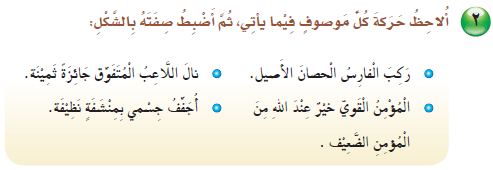 =
-
ُ
=
ِ
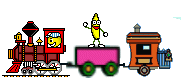 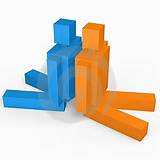 مهمة أدائية  (6)                        استراتيـجــية الظــهر بالظــهر
نوع النشـاط / ثنائـي
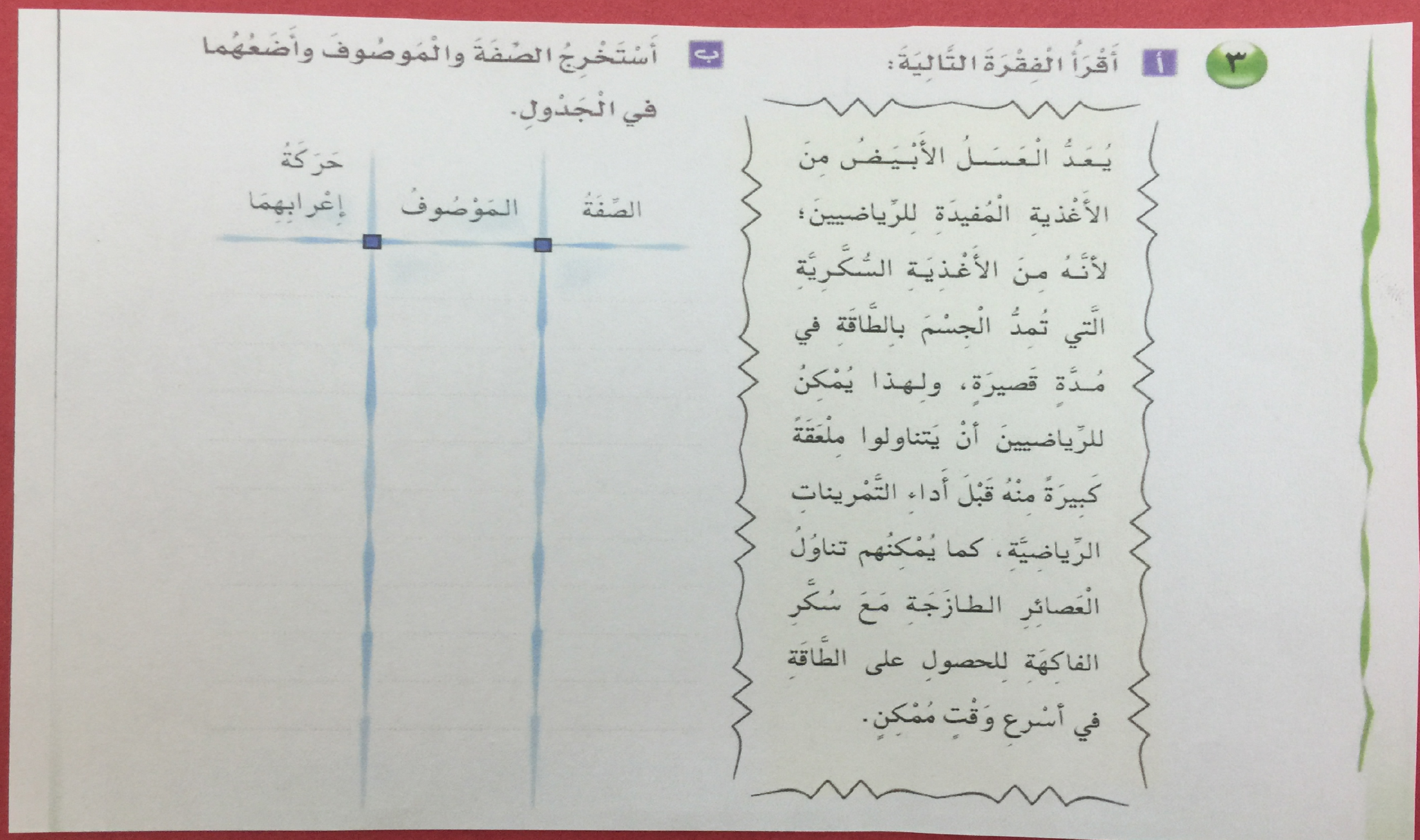 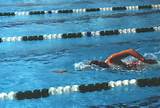 مهمة أدائية( 7)                استراتيجية الدقيقة الواحدة
نوع النشاط/ فردي
أعربي ما تحته خط:
يسبح السباح الماهر في الماء
مهمةأدائية(8)                   باستخدام مهارة البحثنوع النشاط / جماعي تصفحي كتاب الفصول الأربعة واجمعي أكبر قدر ممكن من الأسماء وصفاتها في زمن قدره دقيقـــتان
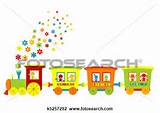 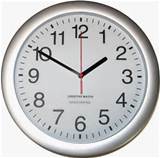 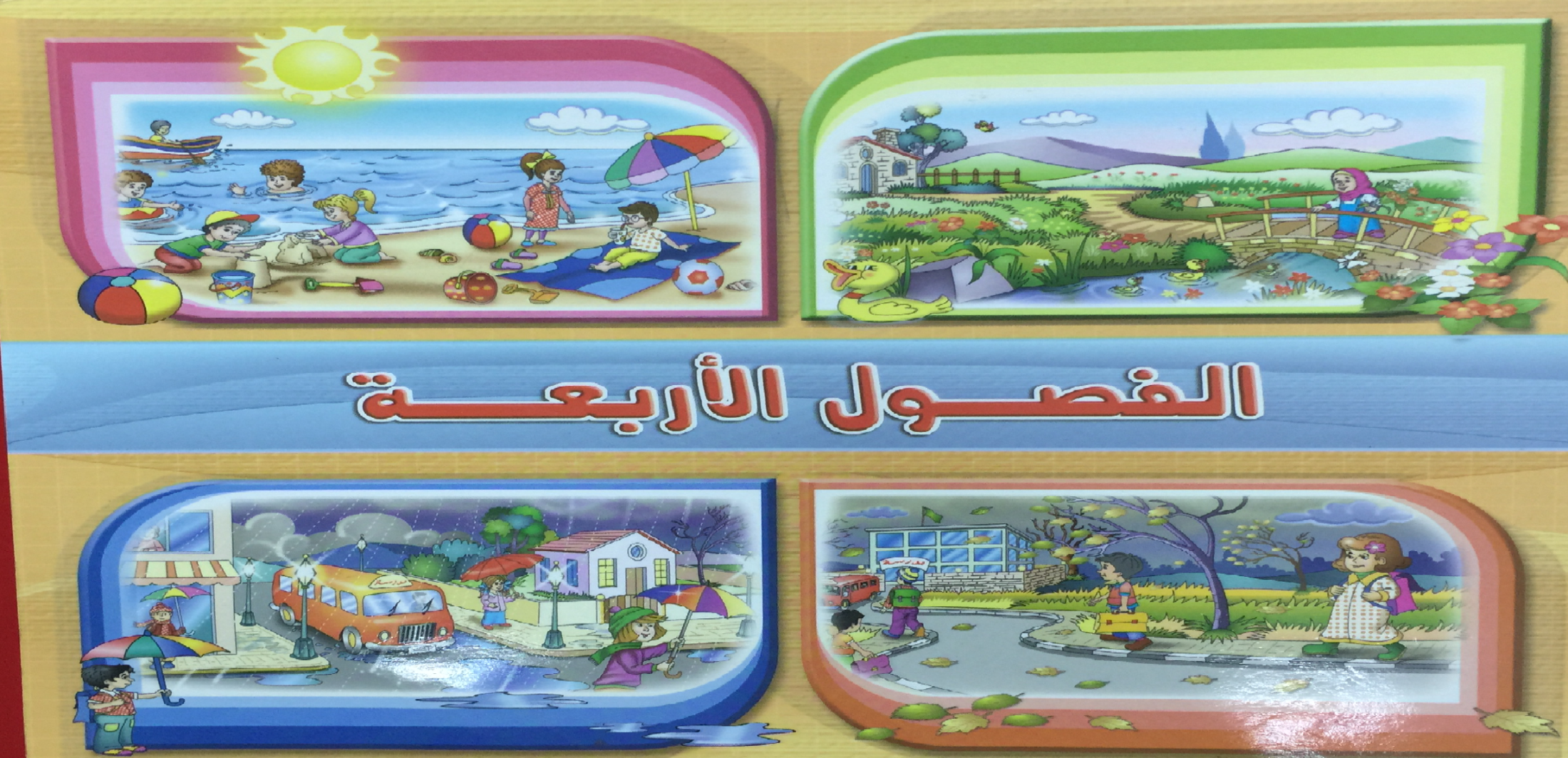 صورة كتاب الفصول الأربعة
الباحثات الصغيرات
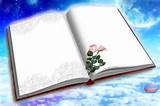 الواجب
كتاب النشاط
ص/ 55 : التدريب : 4
 *  *  *
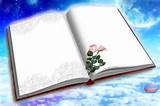 معلمة لغتي الجميلة / فوزية المصباحي
الإبتدائية الأولى بالبرزة